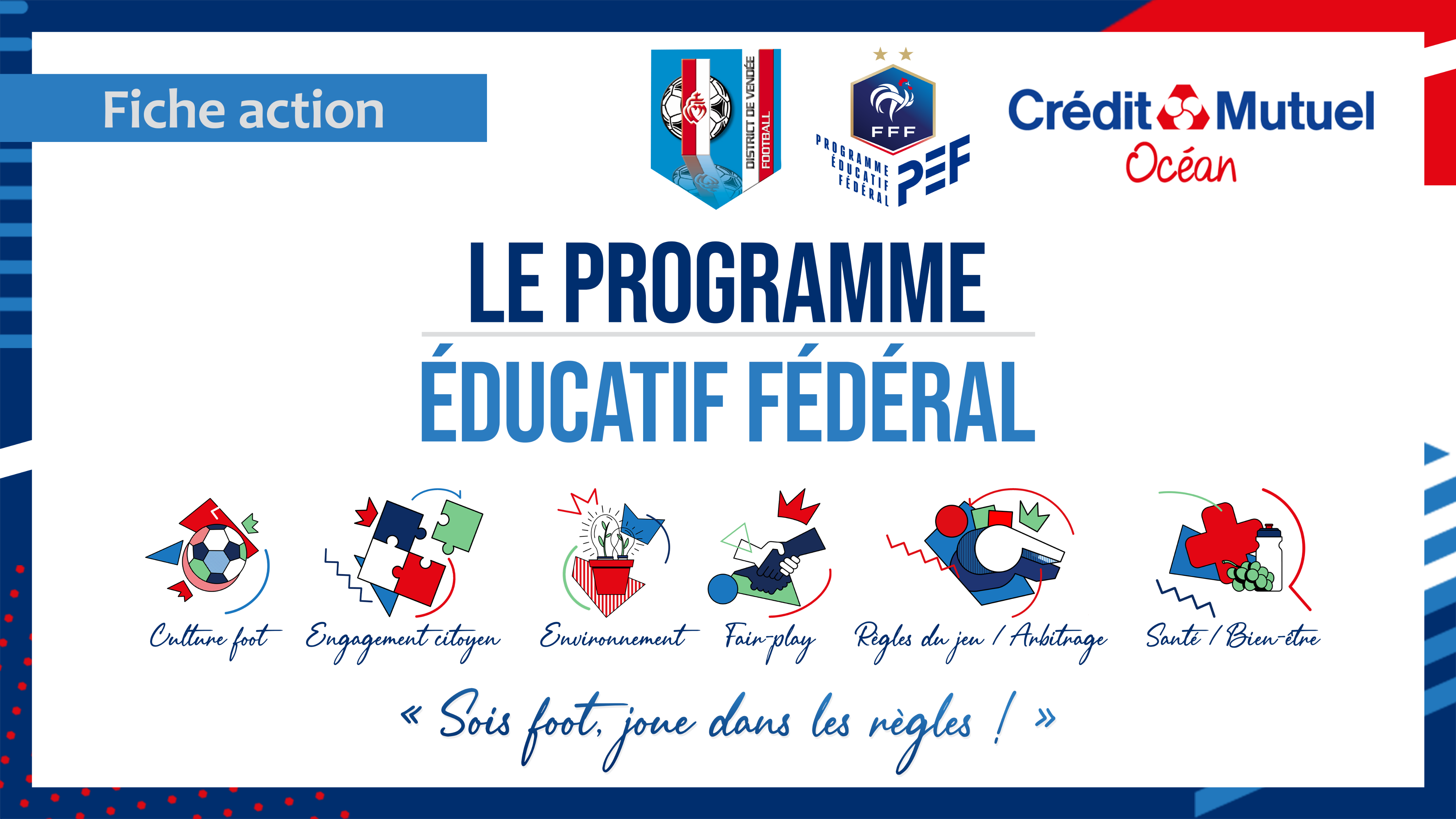 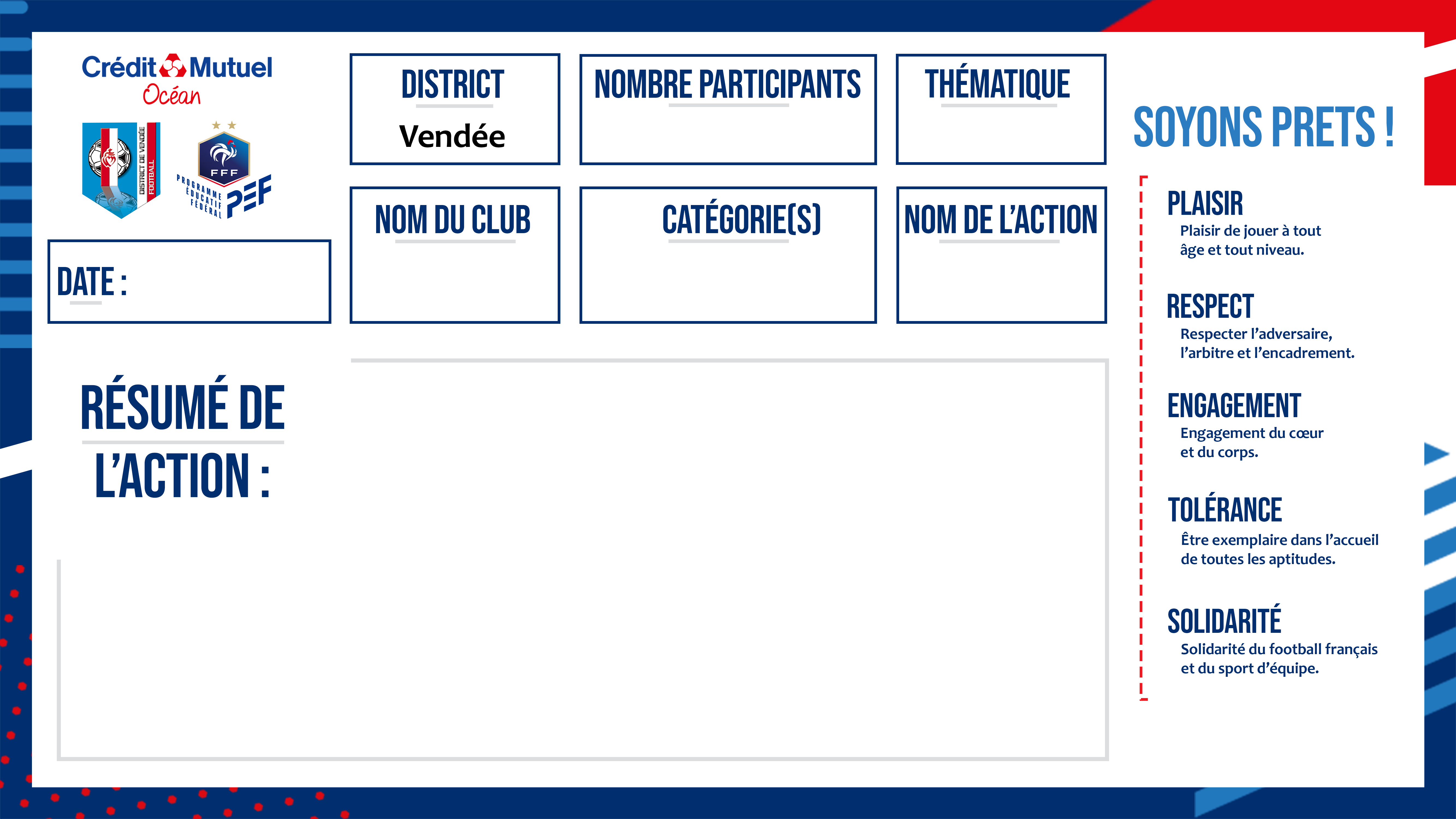 Engagement citoyen
04-12-2021
Les Sables FCOC
Club
Téléthon
Pour la première fois de leur histoire, Les Sables FCOC et le TVEC Les Sables 85 s'unissent pour la bonne cause !
Samedi 4 Décembre, les deux clubs vous invitent à une "Fête du Foot" sur le terrain synthétique du stade Marcel Guilbaud. A partir de 10 heures et jusqu'à 18 heures, ce sont 10 jeux football qui vous attendent sous l'animation des bénévoles des deux clubs.
Au programme ? Du Golf-Foot, un parcours de céci-foot, un terrain de feet-bool et un de Tennis-Ballon, une piste de Bowling-Foot, une aire de jonglerie, un défi de Cross-Barre, un terrain de foot en marchant, la bâche à point et deux blocs de Bucket-Ball seront là pour vous divertir toute la journée !
A partir de 1€ la partie, venez à plusieurs et défiez-vous entre amis avant de vous diriger vers le bar qui sera tenu par le Comité des Fêtes du FCOC !
Cette journée, ouverte à tous (licenciés ou non et sans limite d'âge), permettra aux clubs de football sablais de faire un don exceptionnel au Téléthon !
Petit bonus : La recette de la billetterie du derby du samedi 20 Novembre entre le TVEC Les Sables 85 et Les Sables FCOC sera ajoutée à la journée du 4 décembre !
On compte sur vous pour faire grimper le compteur le plus haut possible !
Plus Forts... Ensemble !
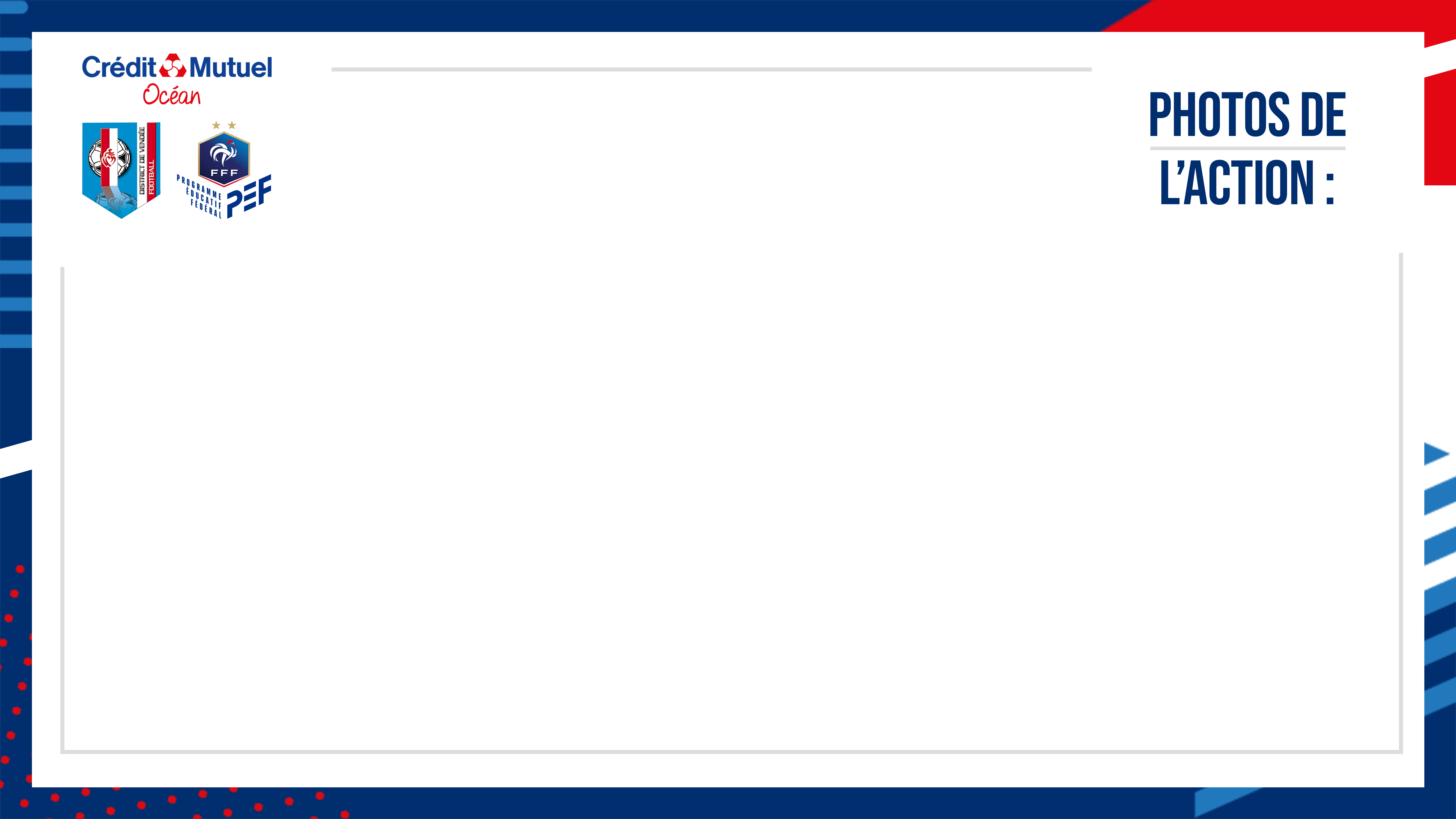 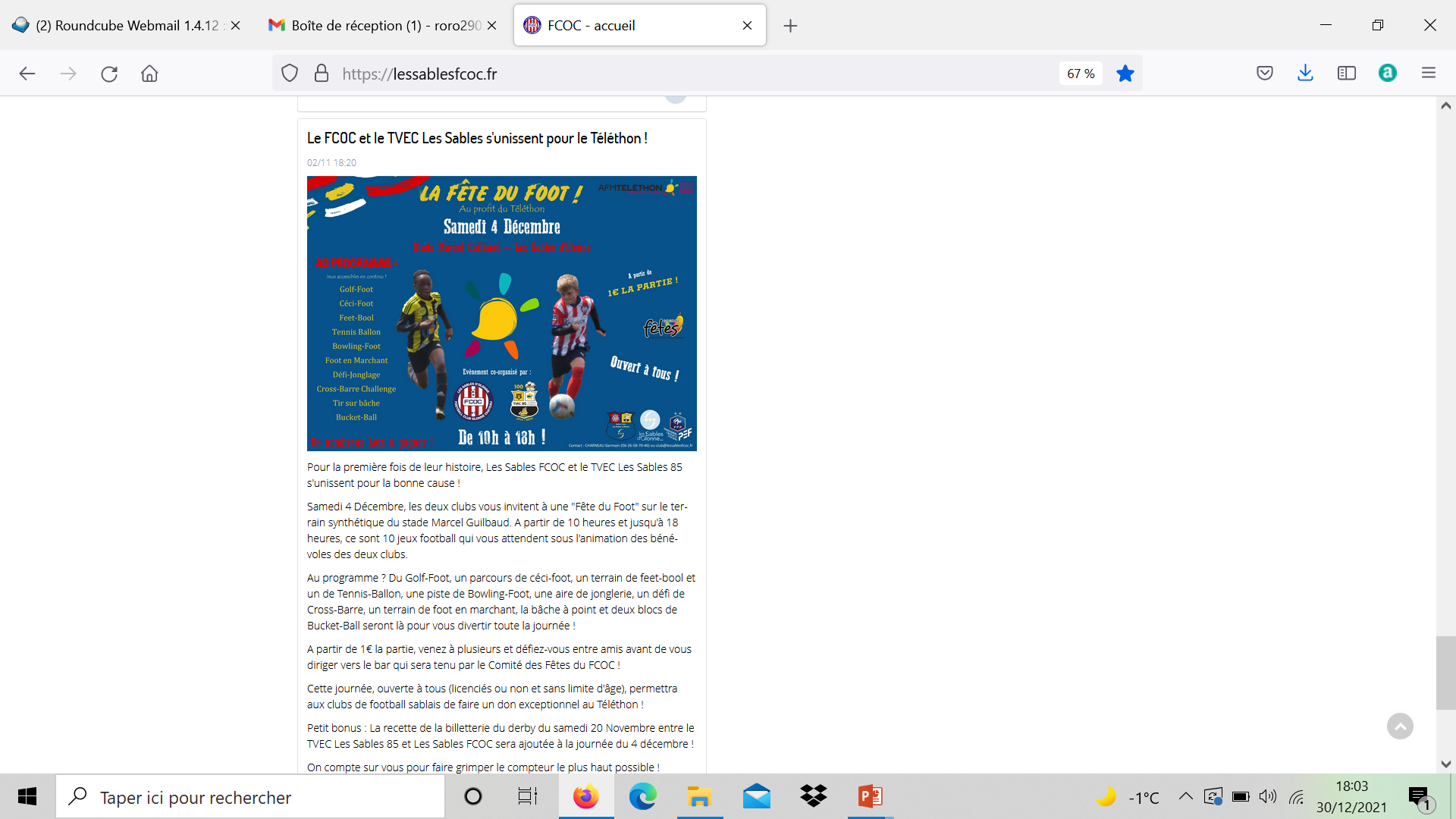 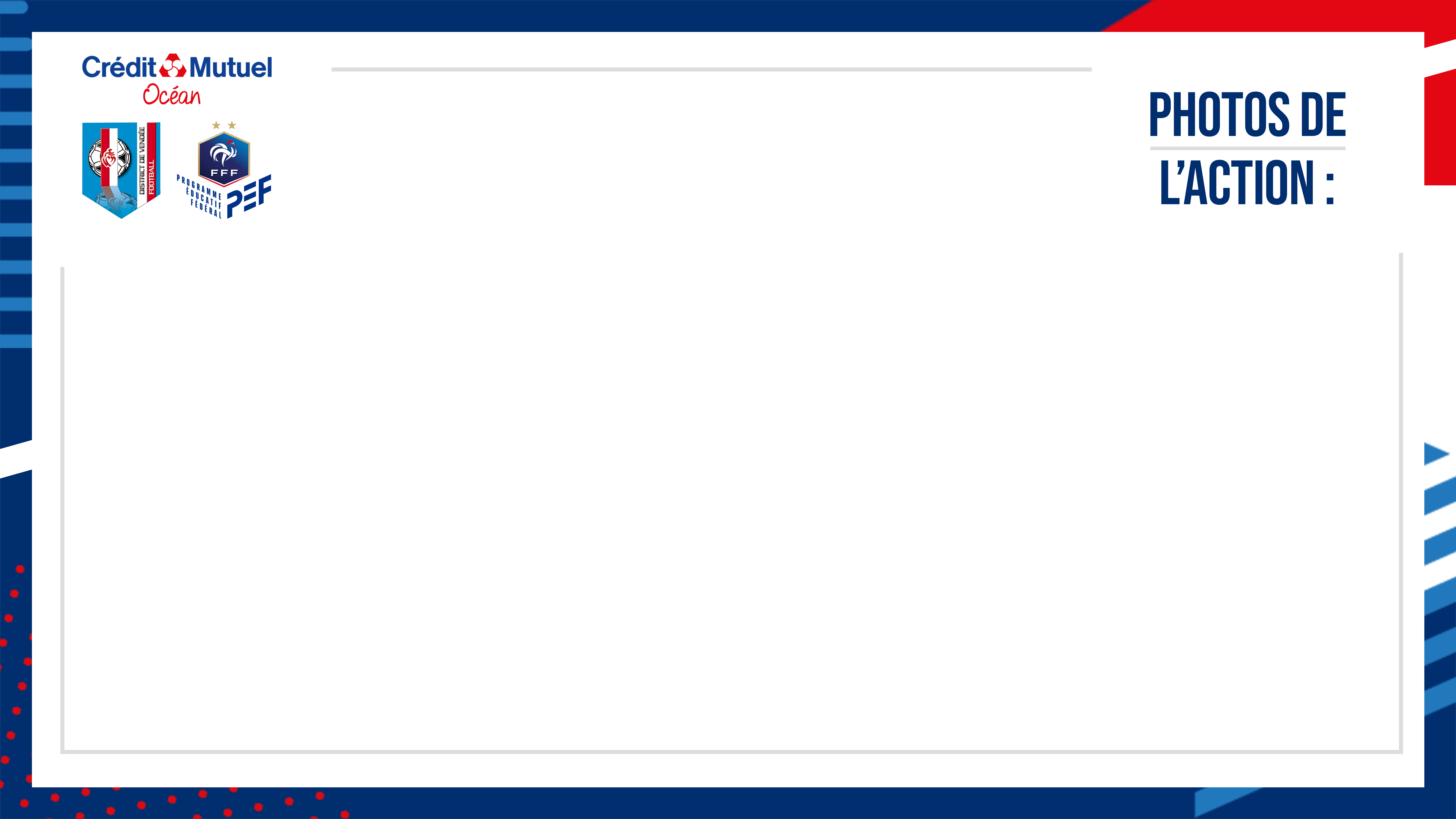 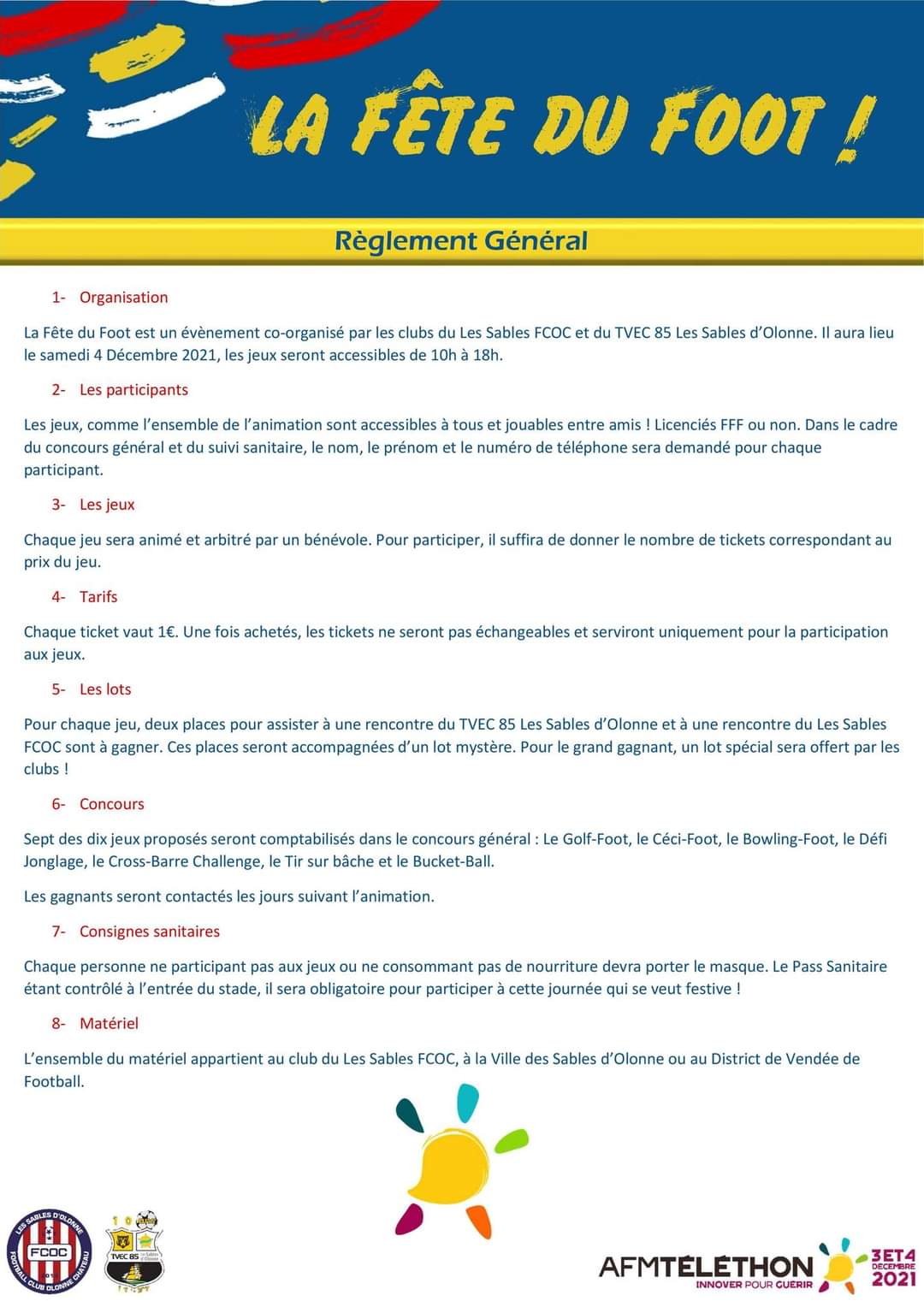 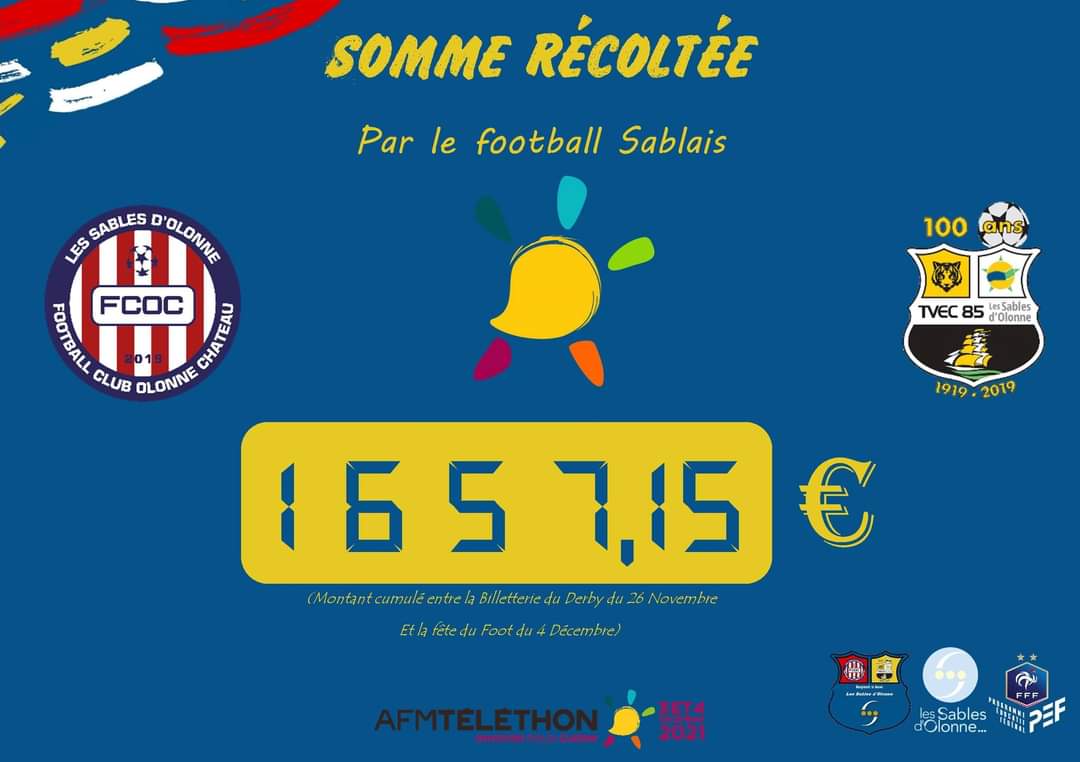